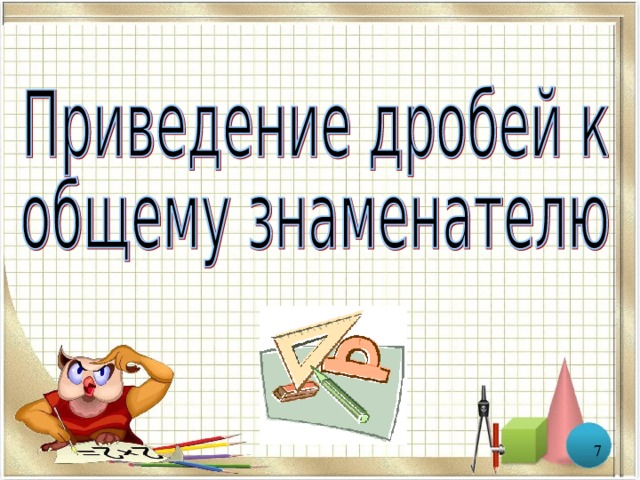 myppt.ru
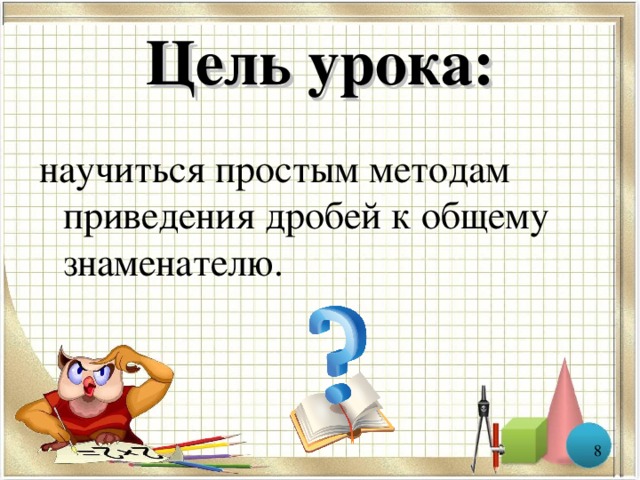 myppt.ru
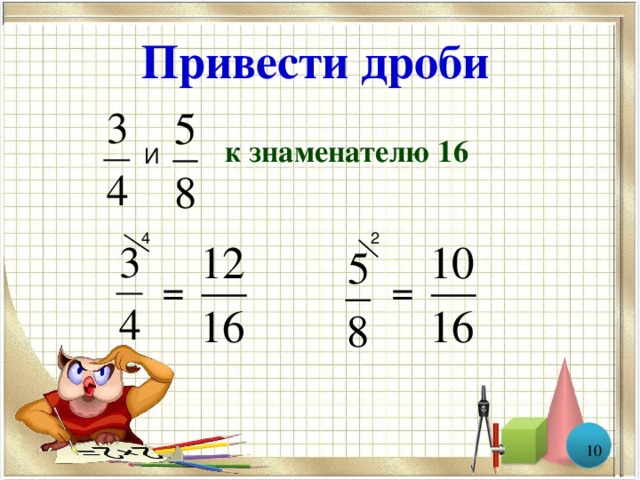 myppt.ru
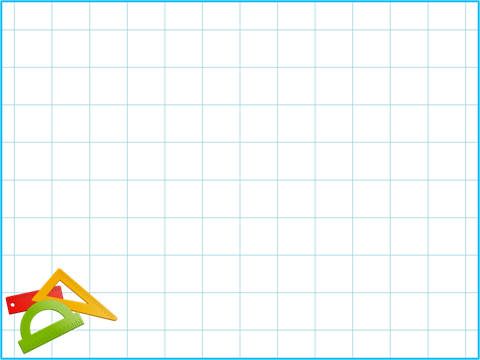 3
5
и
16
знаменателю
к
4
8
- доп. множитель
4
4
+
3
3
12
=
=
4
16
16
2
10
+
5
5
2
=
=
8
16
16
myppt.ru
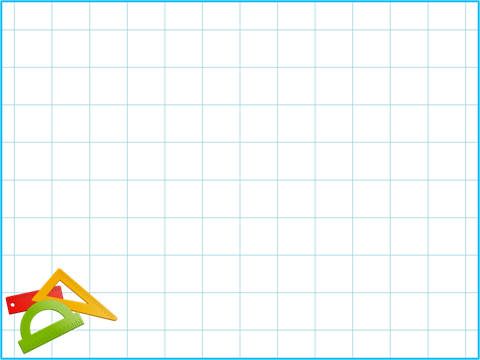 +
+
НОК (36, 54) = 2  3  3  2  3 = 108
+
+
2
54
36
2
3
18
2
27
9
3
9
3
3
3
3
3
1
1
myppt.ru
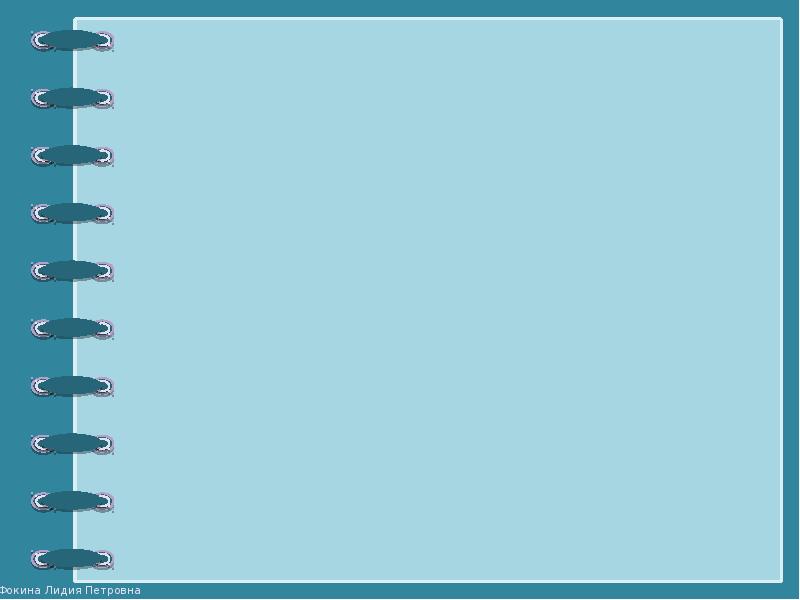 В КЛАССЕ: № 792, 793 (устно).
№ 794(а,б,в,г-по вариантам).
№ 795 – по рядам.
№ 796, № 798(а,б,д,е,и,к,н,о)- у доски.
myppt.ru
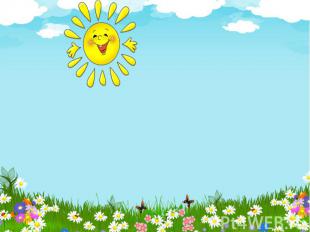 ДОМАШНЕЕ ЗАДАНИЕ:
№ 797, 798(в, г, ж, з, л, м, п, р).
myppt.ru